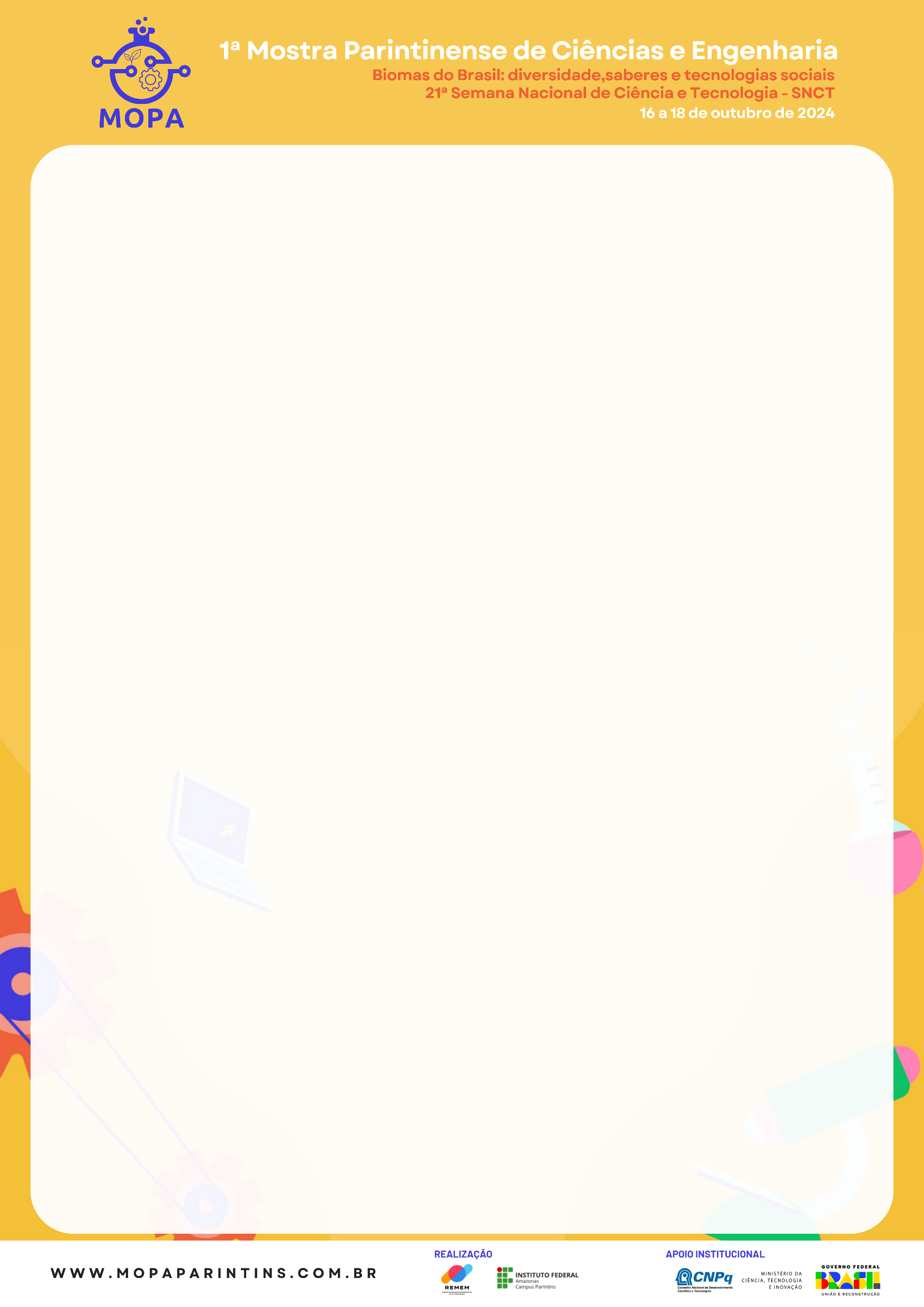 TÍTULO DO TRABALHO
ESTUDANTE 1; ESTUDANTE 2; ESTUDANTE³; PROFESSOR(A)4

1Nome da instituição (e-mail); 2Nome da instituição (e-mail); 3Nome da instituição (e-mail); 4Nome da instituição (e-mail)

NOME DA ESCOLA OU INSTITUIÇÃO DE ENSINO – PARINTINS - AM
INTRODUÇÃO
Texto texto texto texto texto texto texto texto texto texto Texto texto texto texto texto texto texto texto texto texto Texto texto texto texto texto texto texto texto texto texto Texto texto texto texto texto texto texto texto texto texto Texto texto texto texto texto texto texto texto texto texto Texto texto texto texto texto texto texto texto texto texto
Texto texto texto texto texto texto texto texto texto texto Texto texto texto texto texto texto texto texto texto texto Texto texto texto texto texto texto texto texto texto texto Texto texto texto texto texto texto texto texto texto texto Texto texto texto texto texto texto texto texto texto texto Texto texto texto texto texto texto texto texto texto texto
RESULTADOS E DISCUSSÃO

Texto texto texto texto texto texto texto texto texto texto Texto texto texto texto texto texto texto texto texto texto Texto texto texto texto texto texto texto texto texto texto Texto texto texto texto texto texto texto texto texto texto Texto texto texto texto texto texto texto texto texto texto Texto texto texto texto texto texto texto texto texto texto
Texto texto texto texto texto texto texto texto texto texto Texto texto texto texto texto texto texto texto texto texto Texto texto texto texto texto texto texto texto texto texto Texto texto texto texto texto texto texto texto texto texto Texto texto texto texto texto texto texto texto texto texto Texto texto texto texto texto texto texto texto texto textoTexto texto texto texto texto texto texto texto texto texto Texto texto texto texto texto texto texto texto texto texto Texto texto texto texto texto texto texto texto texto texto Texto texto texto texto texto texto texto texto texto texto Texto texto texto texto texto texto texto texto texto texto Texto texto texto texto texto texto texto texto texto texto textoTexto texto texto texto texto texto texto texto texto texto Texto texto texto texto texto texto texto texto texto texto Texto texto texto texto texto texto texto texto texto texto Texto texto texto texto texto texto texto texto texto texto Texto texto texto texto texto texto texto texto texto texto Texto texto texto texto texto texto texto texto texto texto
textoTexto texto texto texto texto texto texto texto texto texto Texto texto texto texto texto texto texto texto texto texto Texto texto texto texto texto texto texto texto texto texto Texto texto texto texto texto texto texto texto texto texto Texto texto texto texto texto texto texto texto texto texto Texto texto texto texto texto texto texto texto texto texto Texto texto texto texto texto texto texto texto texto texto Texto texto texto texto texto texto texto texto texto texto Texto texto texto texto texto texto texto texto texto texto Texto texto texto texto texto texto texto texto texto texto Texto texto texto texto texto texto texto texto texto texto Texto texto texto texto texto texto texto texto texto texto
Texto texto texto texto texto texto texto texto texto texto Texto texto texto texto texto texto texto texto texto texto Texto texto texto texto texto texto texto texto texto texto Texto texto texto texto texto texto texto texto texto texto Texto texto texto texto texto texto texto texto texto texto Texto texto texto texto texto texto texto texto texto textoTexto texto texto texto texto
METODOLOGIA

Texto texto texto texto texto texto texto texto texto texto Texto texto texto texto texto texto texto texto texto texto Texto texto texto texto texto texto texto texto texto texto Texto texto texto texto texto texto texto texto texto texto Texto texto texto texto texto texto texto texto texto texto Texto texto texto texto texto texto texto texto texto texto
Texto texto texto texto texto texto texto texto texto texto Texto texto texto texto texto texto texto texto texto texto Texto texto texto texto texto texto texto texto texto texto
Texto texto texto texto texto texto texto texto texto texto Texto texto texto texto texto texto texto texto texto texto Texto texto texto texto texto texto texto texto texto texto Texto texto texto texto texto texto texto texto texto texto Texto texto texto texto texto texto texto texto texto texto Texto texto texto texto texto texto texto texto texto texto Texto texto texto texto texto texto texto texto texto texto
Texto texto texto texto texto texto texto texto texto texto Texto texto Texto texto texto texto texto texto texto texto texto texto Texto texto 
Texto texto texto texto texto texto texto texto texto texto Texto texto
REFERÊNCIAS

ALMEIDA, F. F. M. Os fundamentos geológicos do relevo paulista. Boletim IGG, São Paulo, v. 41, p. 169-263, 1964.
 
AUDEMARD, F. A.; SANTIS, F. de. Survey of liquefaction structures induced by recent moderate earthquakes. Bulletin of the International Association of Engineering Geology, n. 44, p. 5-16, 1991.
 
INSTITUTO DE PESQUISAS TECNOLÓGICAS DO ESTADO DE SÃO PAULO - IPT. Compartimentação estrutural e evolução tectônica do Estado de São Paulo. São Paulo: IPT, 1989. 2 v. Relatório 27.394.
 
ETCHEBEHERE, M. L. C. Terraços neoquaternários no vale do Rio do Peixe, Planalto Ocidental Paulista: implicações estratigráficas e tectônicas. 2000. 2 v. Tese (Doutorado em Geociências) - Instituto de Geociências e Ciências Exatas, Universidade Estadual Paulista, Rio Claro, 2000.
Figura 1. Legenda da figura
Figura 2. Legenda da figura